Joint Probability Distributions
In general, if X and Y are two random variables, the probability distribution that defines their simultaneous behavior is called a joint probability distribution.
Note:

If X and Y are 2 discrete random variables, this distribution can be described with a joint probability mass function. If X and Y are continuous, this distribution can be described with a joint probability density function.
in the discrete case,
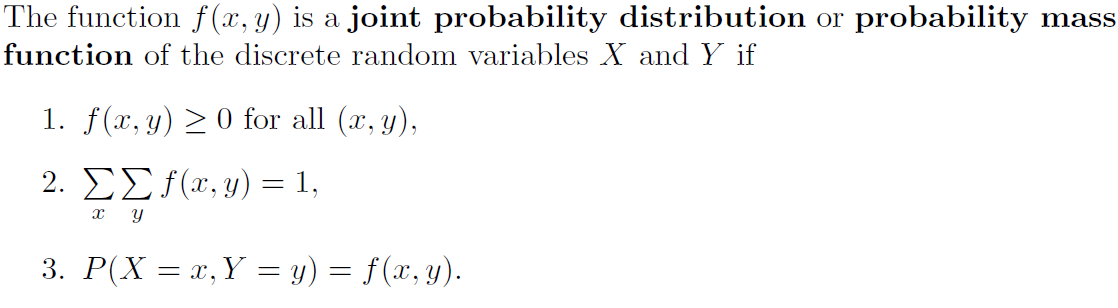 A
in the continuous case,
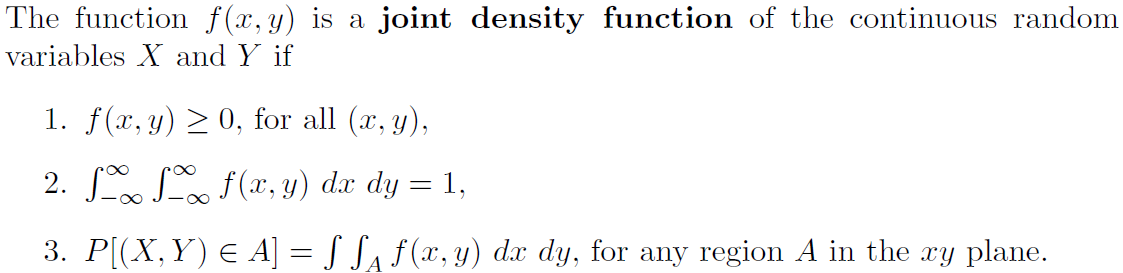 Example:
Suppose we have the following joint mass function
Y
X
Find the value of k?
Answer:
Example:
Suppose we have the following joint density function
Answer:
Prove that?
Another example see Ex 3.15 on page 96
The marginal distributions
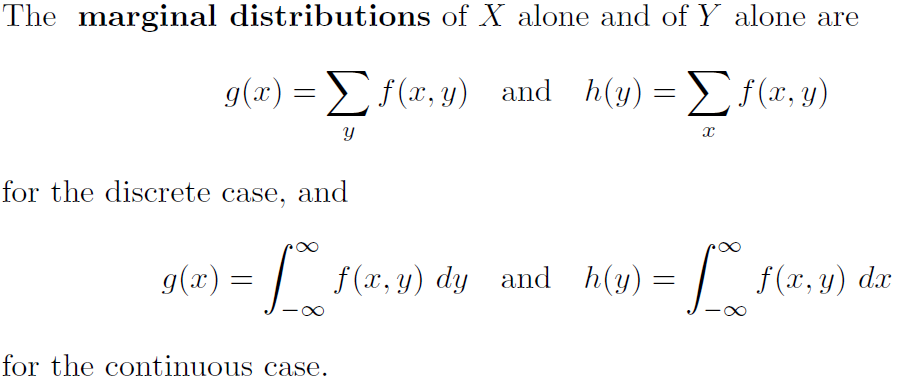 Example:
Suppose we have the following joint mass function
Y
X
Find the marginal distributions of X and Y?
Answer:
Y
X
So
The marginal distribution of X



        The marginal distribution of Y
15
Example:
Suppose we have the following joint density function
Find the value of c ? 
Find the marginal distributions of X and Y?
Answer:
conditional probability distribution
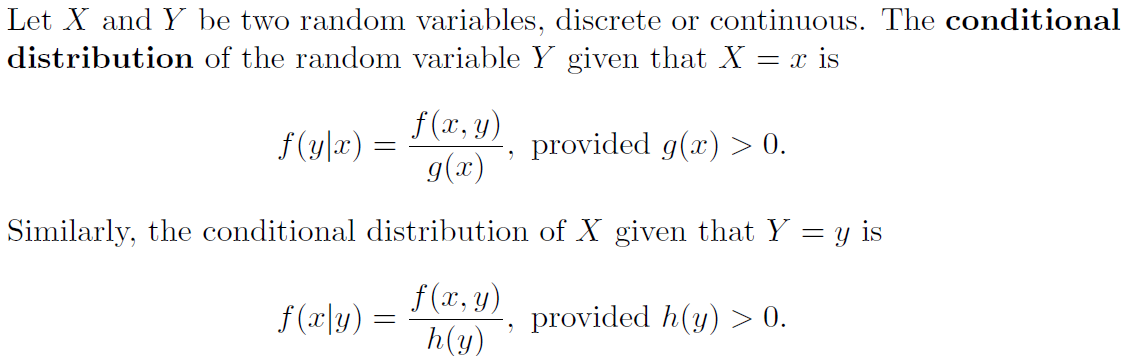 Example:
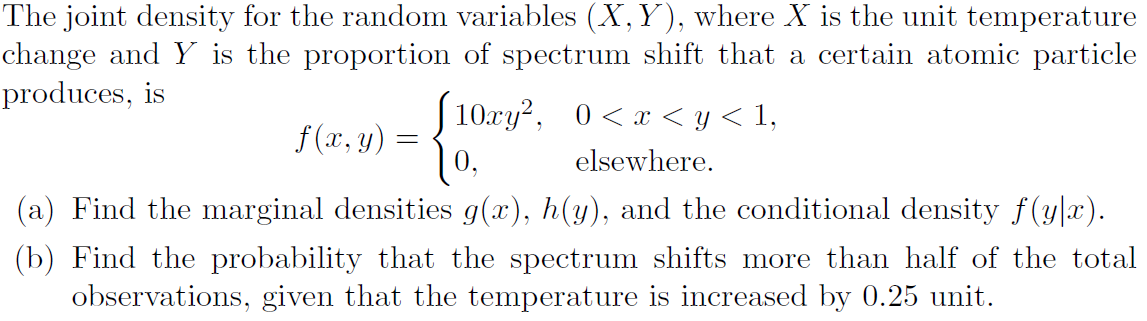 Solution:
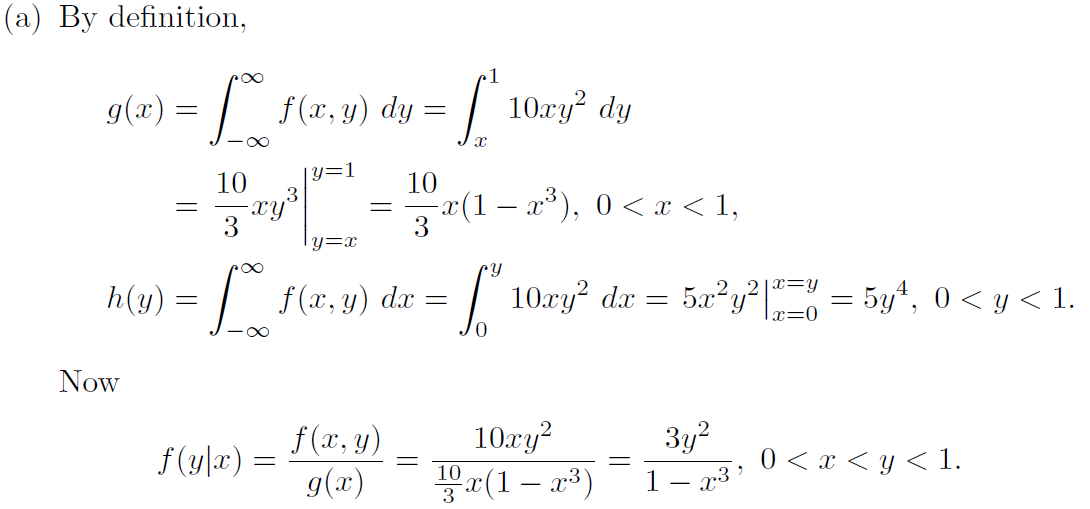 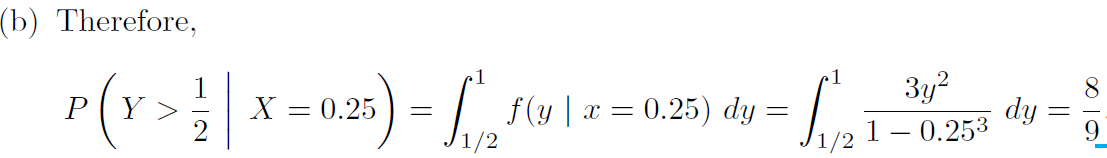 Another example see Ex 3.20 on page 100
Statistical Independence
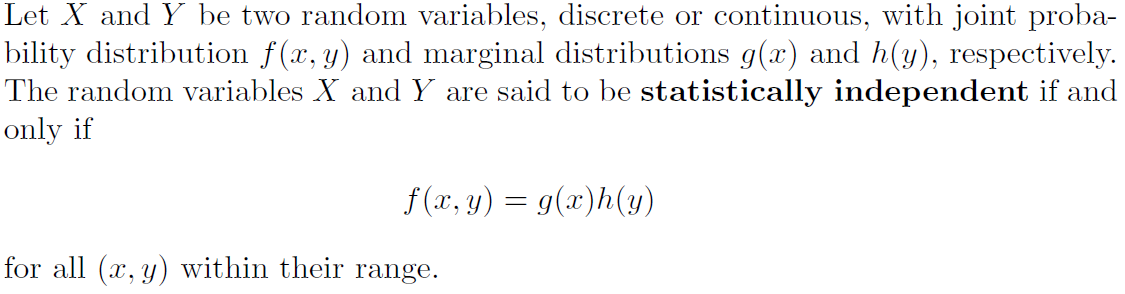 Example:
Suppose we have the following joint distribution
Prove that X and Y are independent?
Notes:if X and Y are independent, then
Example:
Suppose we have the following joint distribution
Find:
The value of k
Solution: